Bài 7TRÍ TUỆ DÂN GIAN
Khởi động
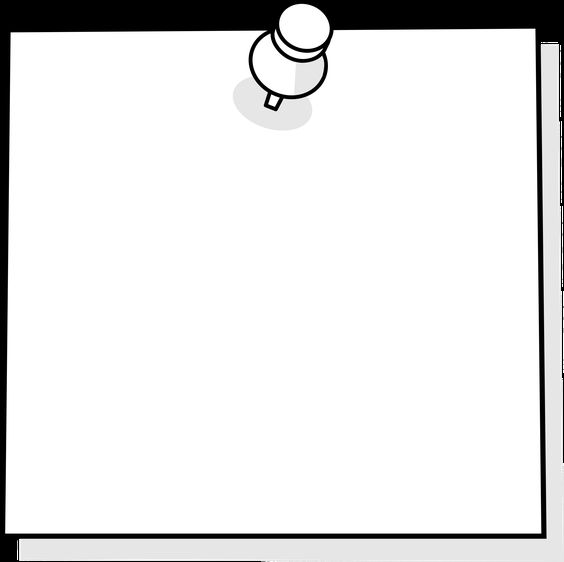 Em hãy đọc các câu tục ngữ mà em biết?
[Speaker Notes: Em hãy đọc các câu tục ngữ mà em biết?]
Tri thức Ngữ Văn
Tục ngữ là gì?
- Tục: Là thói quen lâu đời
- Ngữ: Lời nói
=> là lời nói đúc kết thói quen lâu đời được mọi người công nhận
Tục ngữ là những câu nói dân gian ngắn gọn, ổn định, có nhịp điệu, hình ảnh, đúc kết những bài học của nhân dân
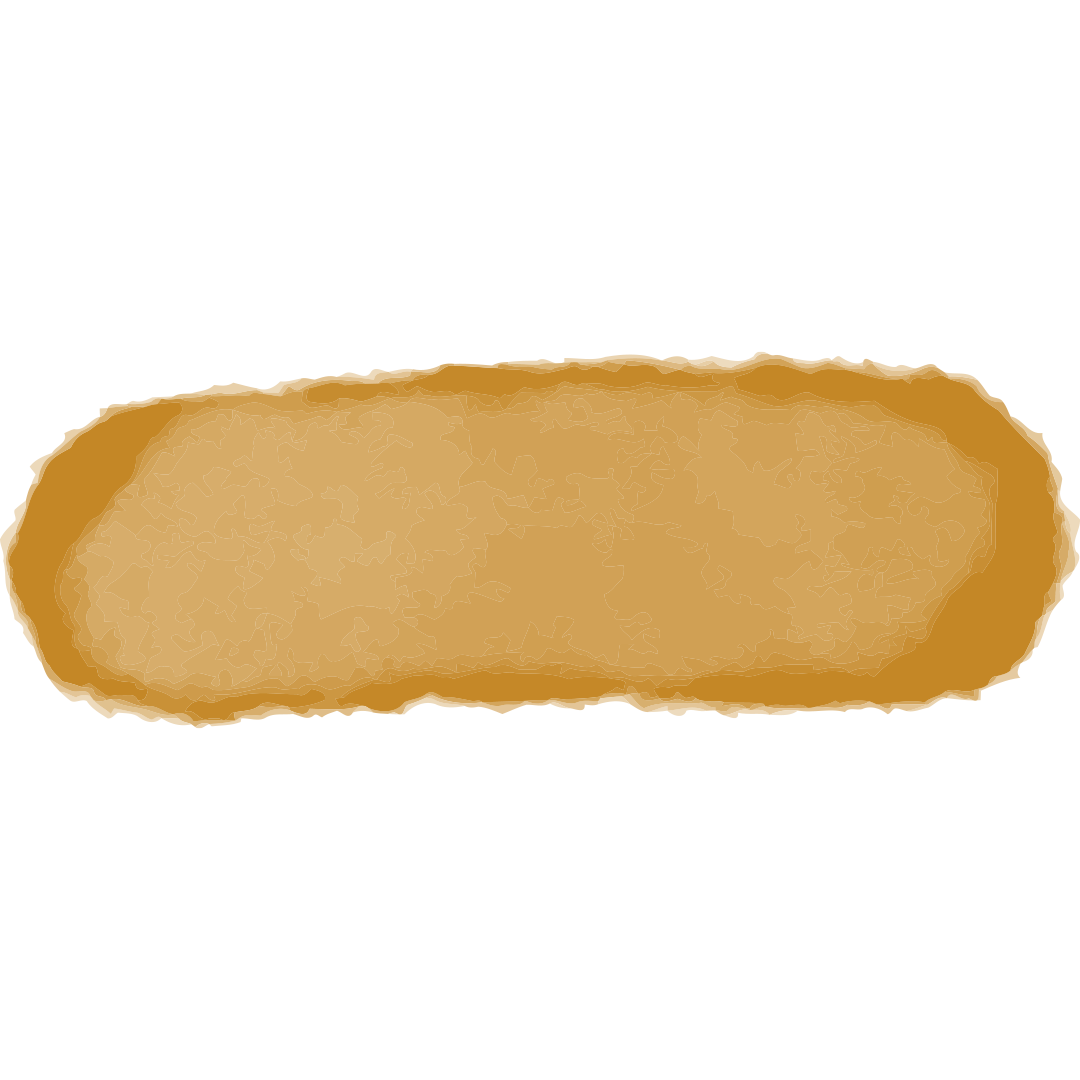 Hình thức
Một câu nói diễn đạt một ý trọn vẹn.
Đặc điểm ngắn gọn, kết cấu bền vững có hình ảnh, nhịp điệu
Đặc điểm của tục ngữ
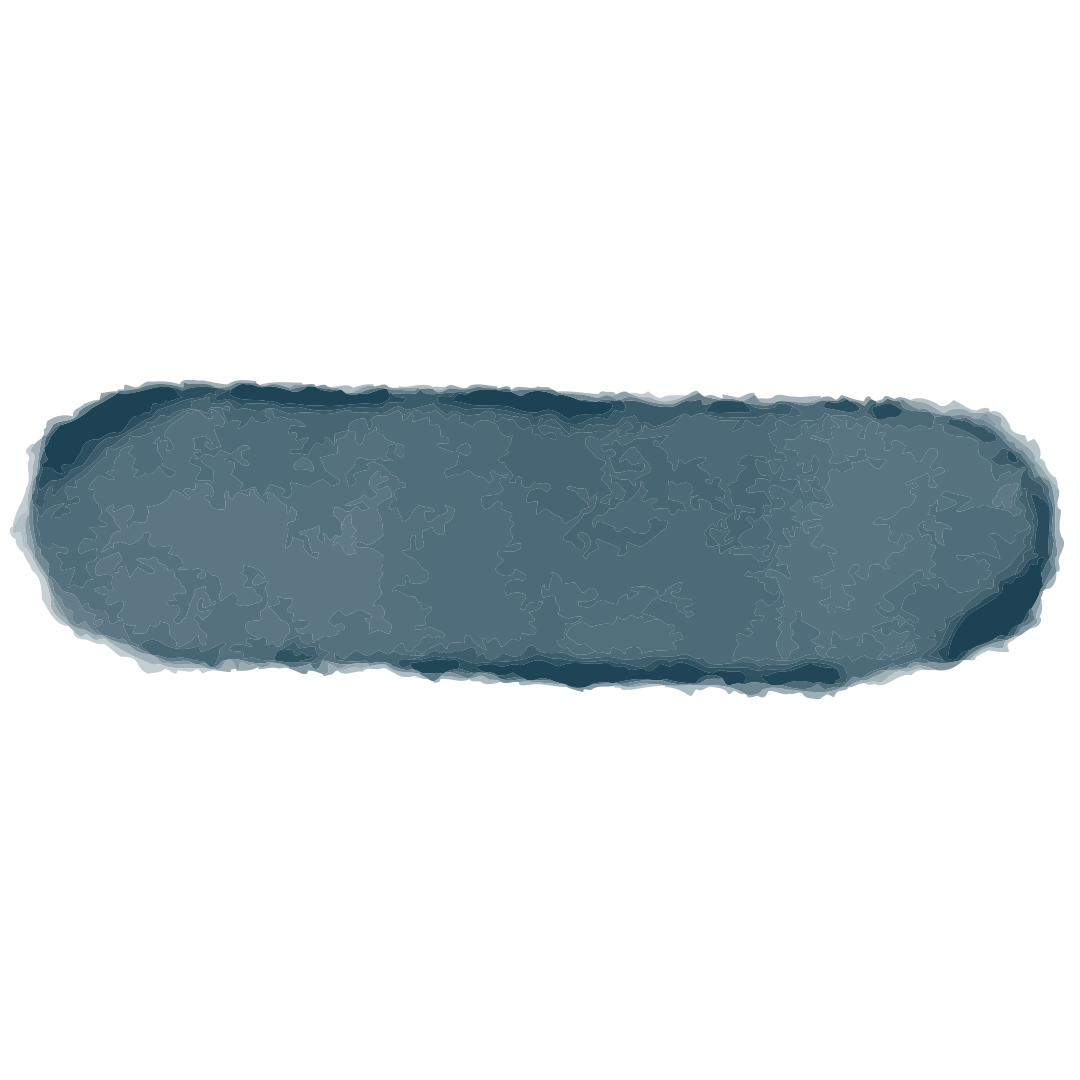 Nội dung
- Diễn đạt kinh nghiệm, cách nhìn nhận của nhân dân về tự nhiên, lao động, sản xuất, con người, xã hội
 Tục ngữ là túi khôn của nhân dân
- Có nhiều câu tục ngữ chỉ có nghĩa đen, một số câu có cả nghĩa bóng